_______2019-2020_______  учебный год
Подготовительные группы,6-7 лет тема :« Наш любимый детский сад – дом для маленьких ребят »
Стрельникова Елена Васильевна, музыкальный руководитель МБДОУ «Детский сад общеразвивающего вида №144»
Вид 
(ранний возраст, младший, средний, старший, подготовительный – нужное подчеркнуть) музыкального зала с четырех точек по периметру
Верхняя левая точка
Верхняя правая точка
Вход в группу, нижняя левая точка
Нижняя правая точка
1. Рабочий сектор
Музыкальный зал- это место ежедневных музыкальных занятий и развлечений, концертная и театральная сцена, место для встреч с родителями и педагогами. Поэтому, создание предметно- пространственной среды в музыкальном зале является важной составляющей организации оптимальных условий для повышения качества учебно- воспитательного процесса и создания возможности творческой самореализации детей и взрослых.
1. РАБОЧИЙ СЕКТОР
Мультимедийный ноутбук ориентирован  , прежде всего, на использование в качестве развлекательного центра с хорошей графикой и звуком.
Музыкальный зал оборудован разнообразными современными техническими средствами: настенным экраном, современным проектором, позволяющим выводить яркое изображение даже в солнечную погоду. Имеются и постоянно используются в работе: акустическая система, микшерный пульт, зеркальный шар, микрофоны, музыкальный центр, телевизор, фонотека; детские музыкальные инструменты,пианино и синтезатор
В распоряжении музыкального руководителя имеется два синтезатора и два фортепиано
1. РАБОЧИЙ СЕКТОР
1.6. Рабочий сектор За годы работы в МБДОУ накоплена значительная база методической литературы, как то:-печатные (учебные пособия, книги ) -электронные образовательные ресурсы (часто называемые образовательные мультимедиа мультимедийные учебники), - обширная фонотека на разнообразных носителях;-сетевые образовательные ресурсы и т.п.);-аудиовизуальные (слайды);-наглядные плоскостные (плакаты, карты настенные, иллюстрации -настенные, магнитные доски);-демонстрационные (гербарии, муляжи, макеты, стенды, модели демонстрационные).
1.7. Рабочий сектор 
(ИКТ для педагога) 
Использование ИКТ (ноутбук, проектор, экран) позволяет педагогу ускорить поиск необходимой информации, стимулировать мотивацию обучения, формировать благоприятную среду для восприятия и усвоения творческой информации за счет наглядности, доступности преподносимого.
1. РАБОЧИЙ СЕКТОР
На базе детского сада накоплен разнообразный арсенал сценических костюмов, реквизита и декораций, который постоянно пополняется и используется на всех мероприятиях в которых участвуют воспитанники.
2. АКТИВНЫЙ СЕКТОР
Активный сектор Стандарт музыкального зала позволяет проводить разнообразные творческие мероприятия: утренники, концерты и тематические постановки.
2. АКТИВНЫЙ СЕКТОР
Стандарт музыкального зала позволяет делать театральные представления и кукольные спектакли
Активный сектор
2. АКТИВНЫЙ СЕКТОР
Активный сектор
 Применение детских музыкальных инструментов и игрушек (как на занятиях, так и в повседневной жизни) обогащает музыкальные впечатления дошкольников, развивает их музыкальные способности.
Игрушки для кукольного театра развивают творческое воображение детей
2. АКТИВНЫЙ СЕКТОР
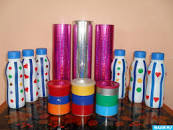 Активный сектор Лаборатория звука
2. АКТИВНЫЙ СЕКТОР
Активный секторУдарно-шумовые инструменты для коллективных занятий и выступлений
2.2.5. Активный сектор 
Реквизит в форме музыкальных инструментов  для танцевальных и игровых постановок
3. СПОКОЙНЫЙ СЕКТОР
Спокойный сектор
Спокойный сектор
Спокойный сектор
4. Организация среды для диалога с родителями
Среда для диалога с родителями, 
наглядно-информационные стенды